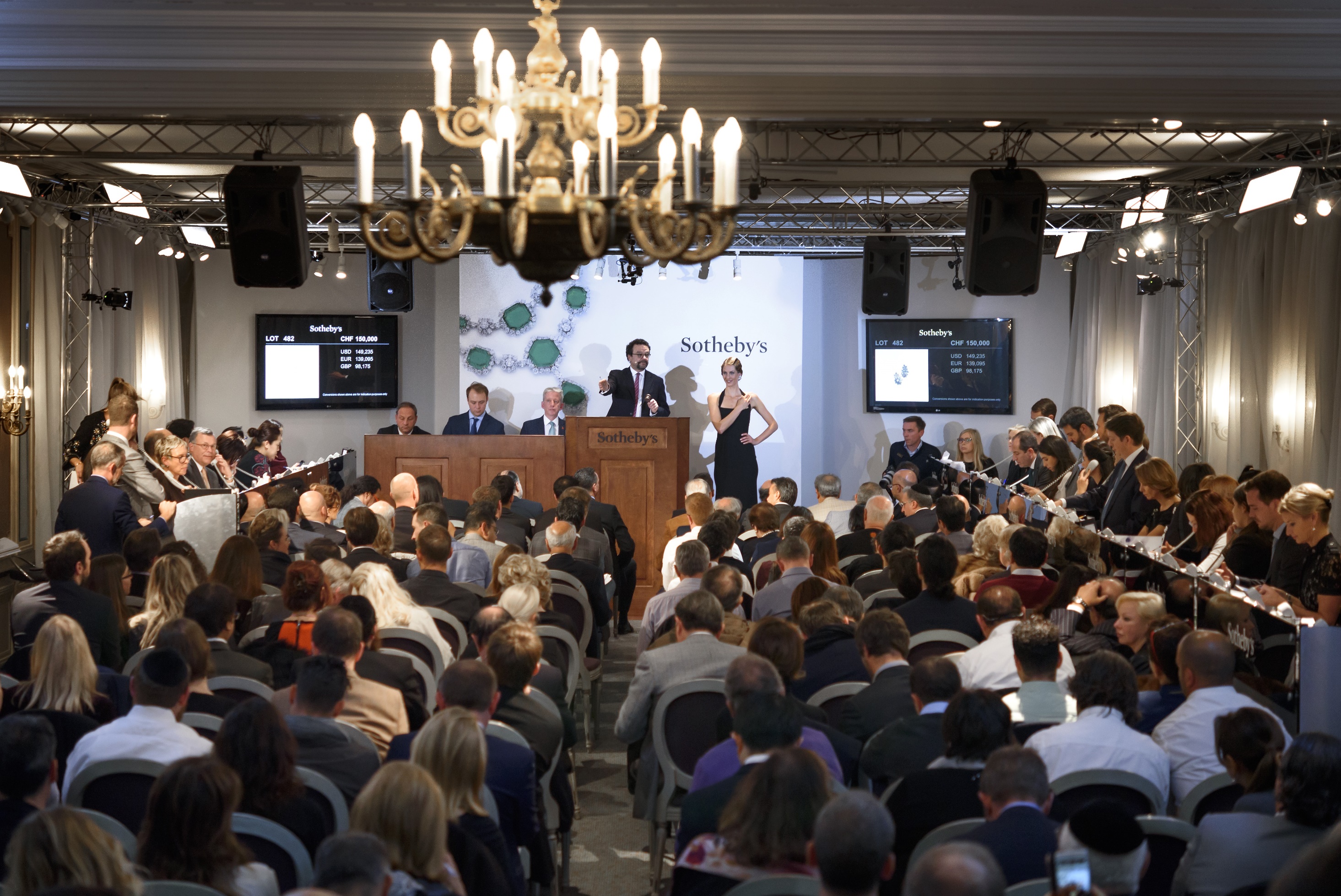 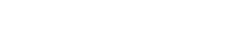 PowerPoint Templates provided by PresentationPoint.com
Software solutions for digital signage and data driven presentations
www.PresentationPoint.com
COPYRIGHT NOTICE:
You are allowed to use these templates in your own organization and modify them as you like. You cannot sell or give them to others. Instead, direct them to PresentationPoint.com to download their own copy.
USING THIS TEMPLATE FOR DIGITAL SIGNAGE?
Check out iPoint
THE POWERPOINT DIGITAL SIGNAGE SOLUTION
NEED TO CONNECT THIS TEMPLATE TO DATA?
Check out DataPoint
OUR POWERPOINT 
ADD-ON FOR DATA
WANT TO ADD WEATHER AND NEWS TO YOUR TEMPLATE?
Try Dynamic Elements
POWERPOINT ADD-ON 
FOR NEWS AND WEATHER
WANT TIMERS & CLOCKS 
ON YOUR TEMPLATE?
Try Dynamic Time
POWERPOINT ADD-ON FOR CLOCKS, TIMERS AND COUNTDOWNS
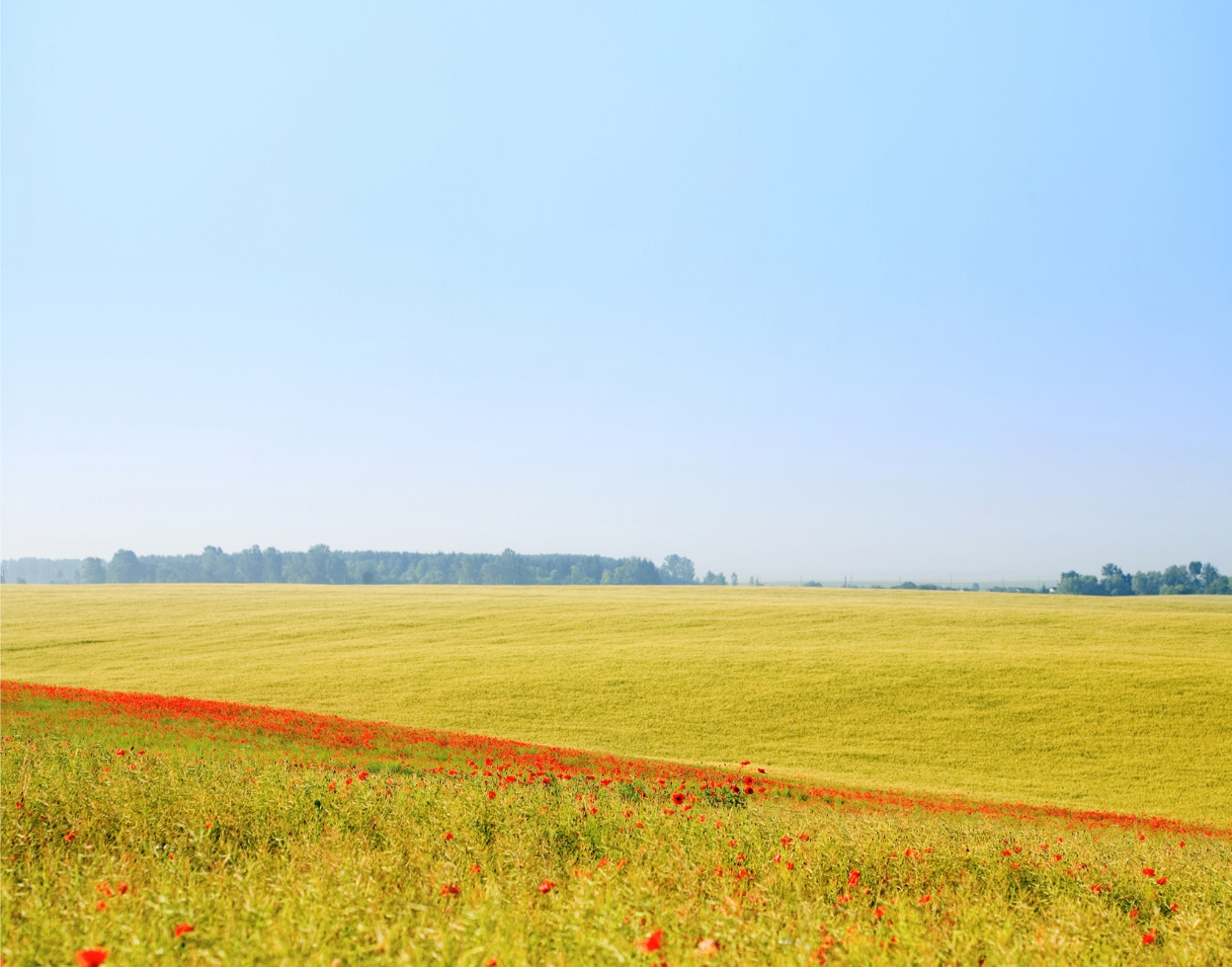 EVERY SUMMER HAS ITS OWN STORY
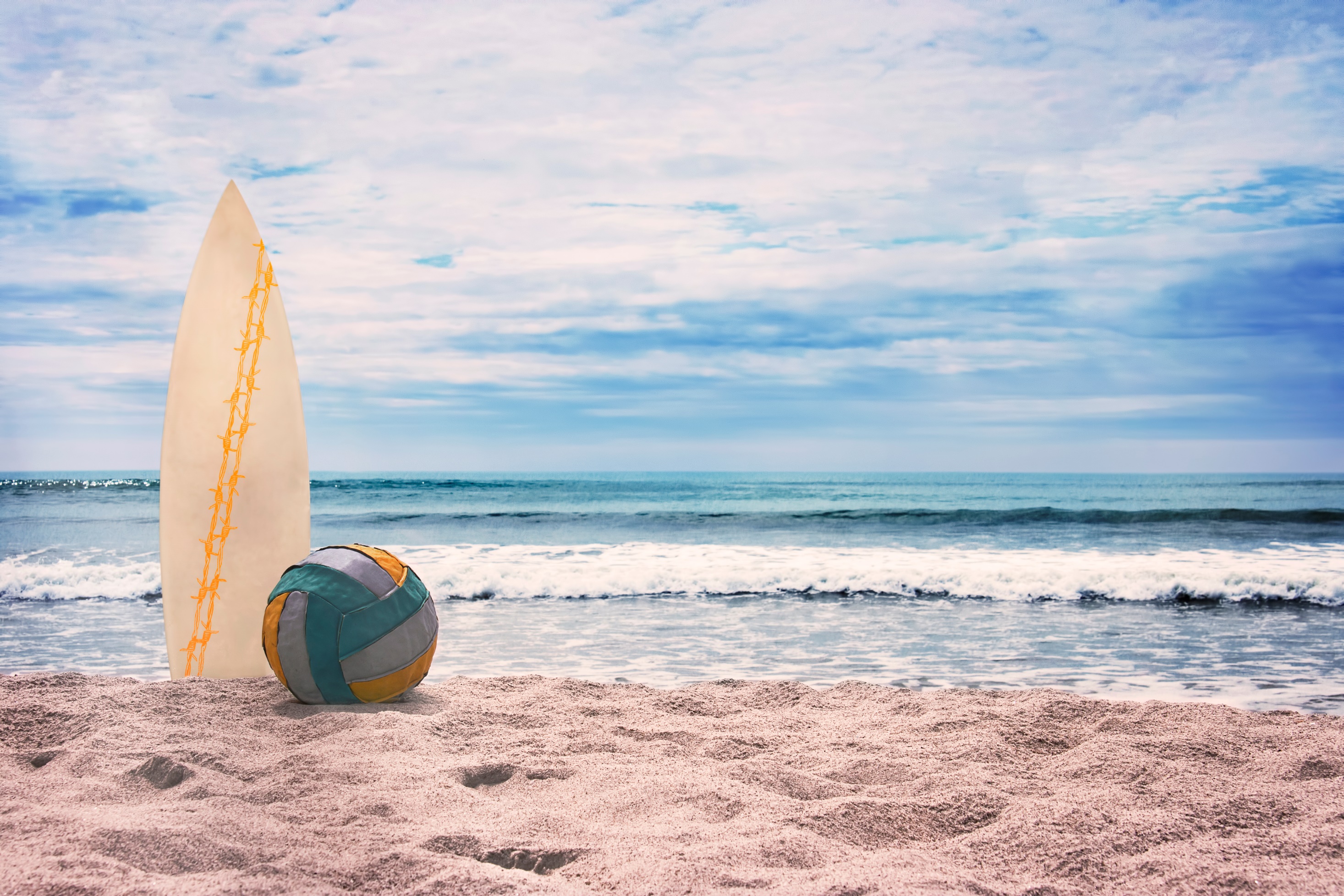 Sand And Sun, Summer Has Begun!
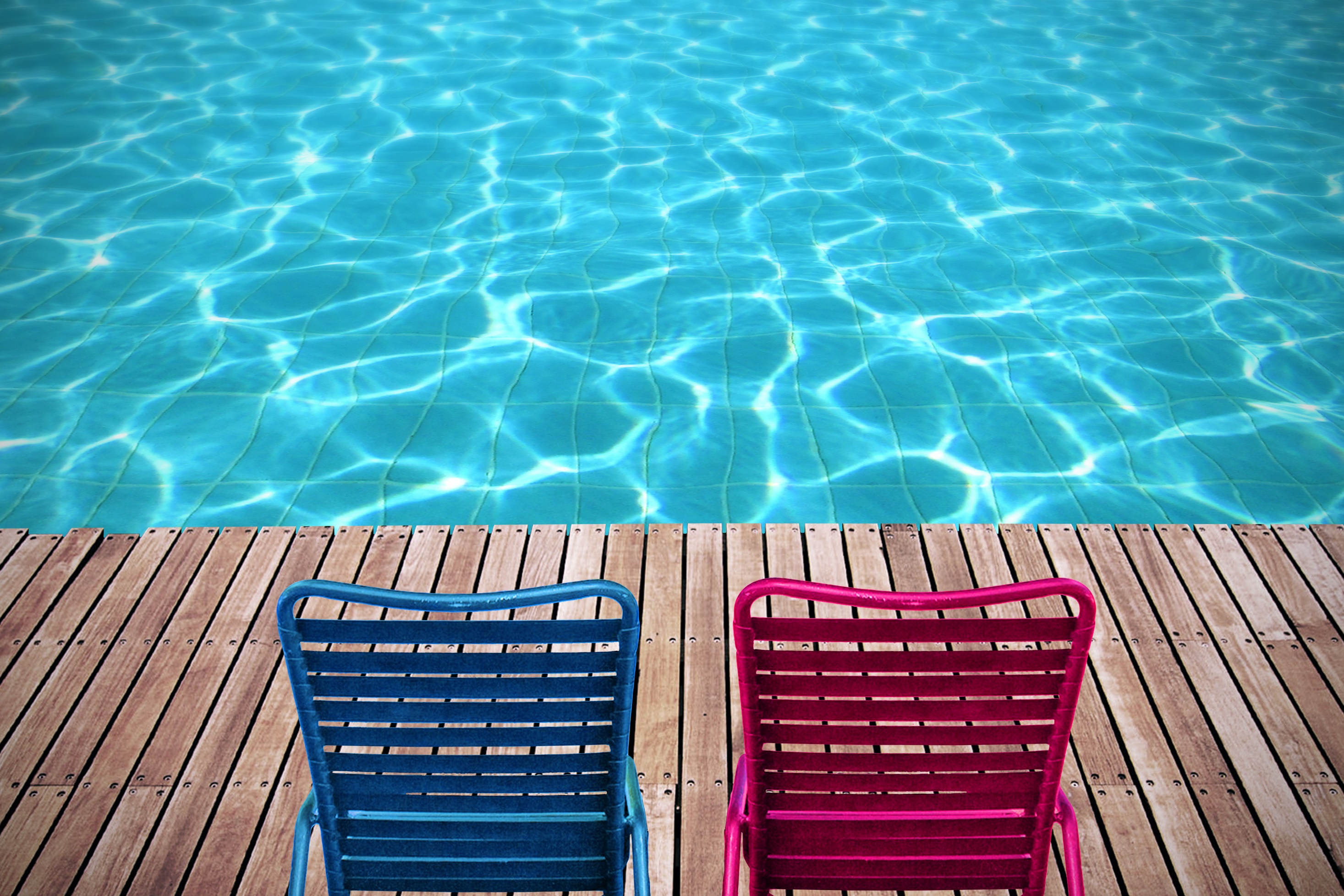 SAY
HELLO
TO
Summer
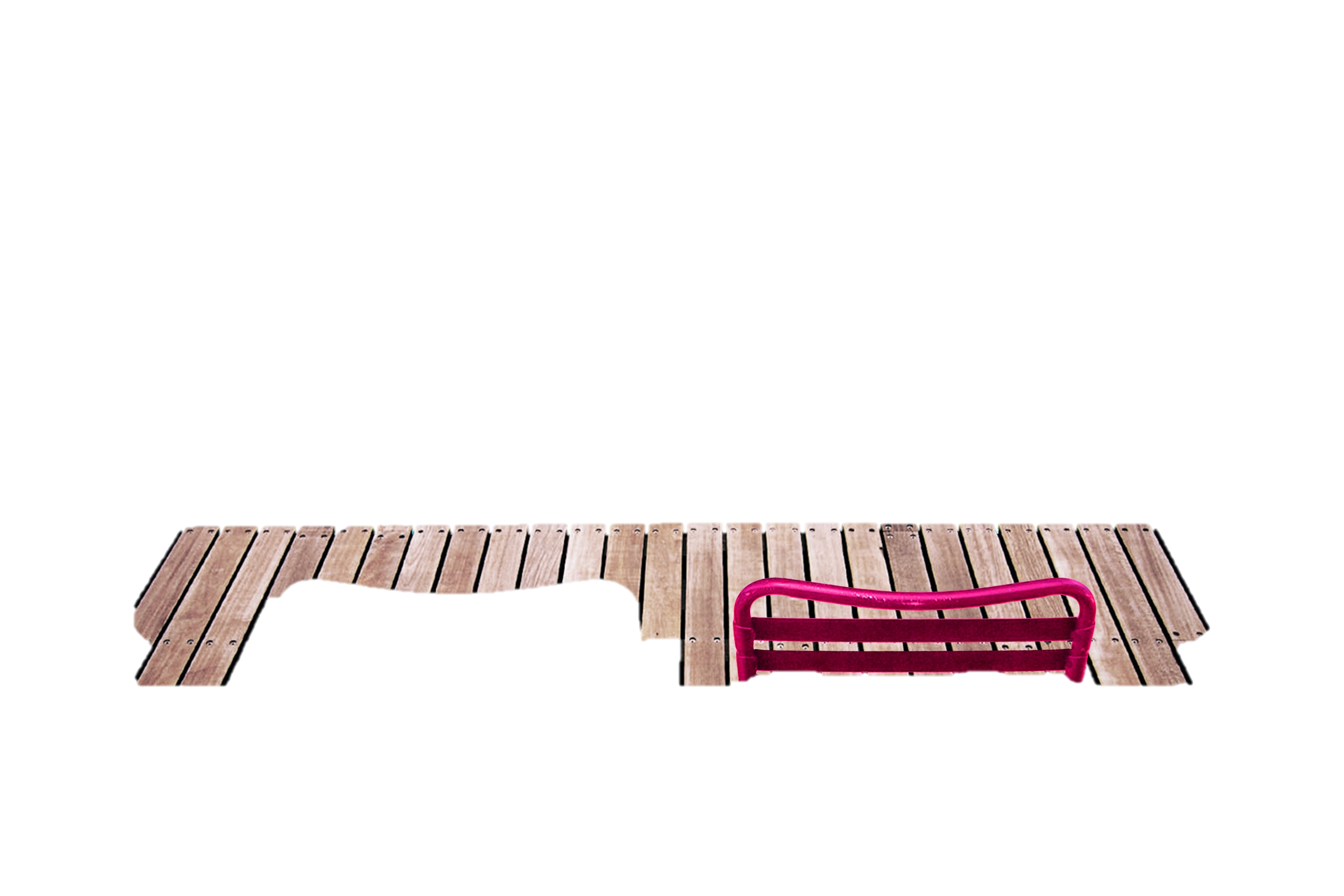 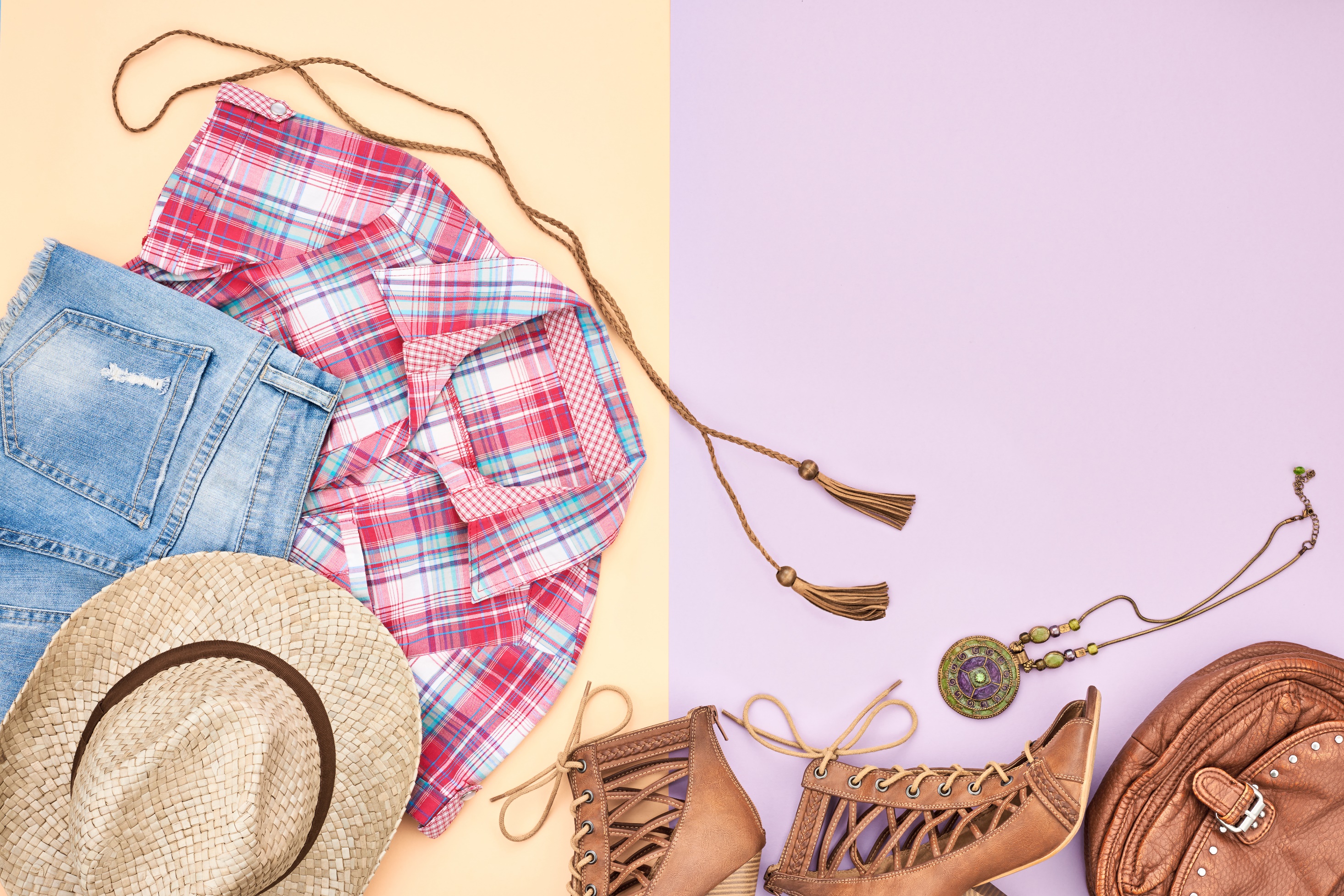 SHOP OUR
SUMMER
SALE
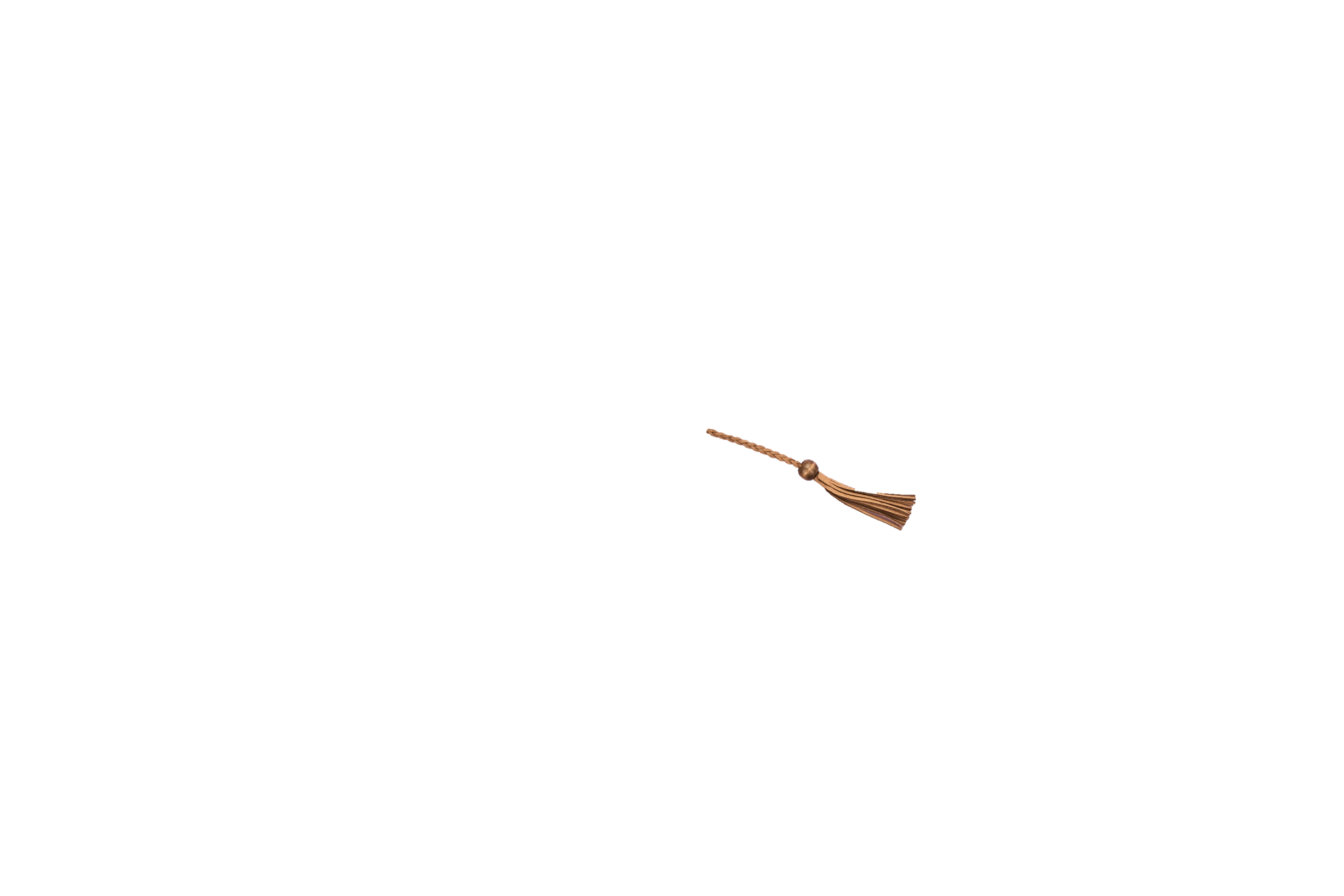 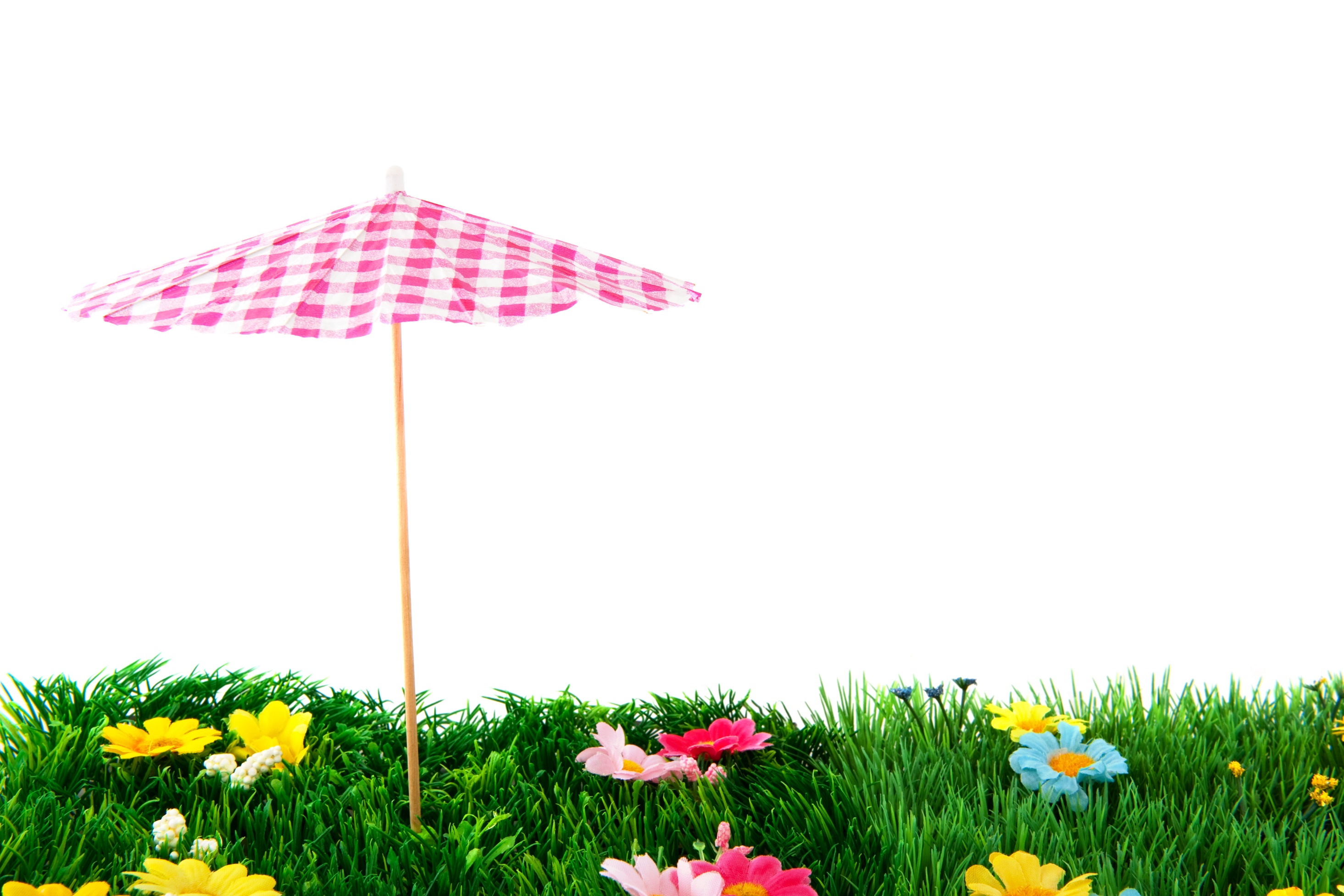 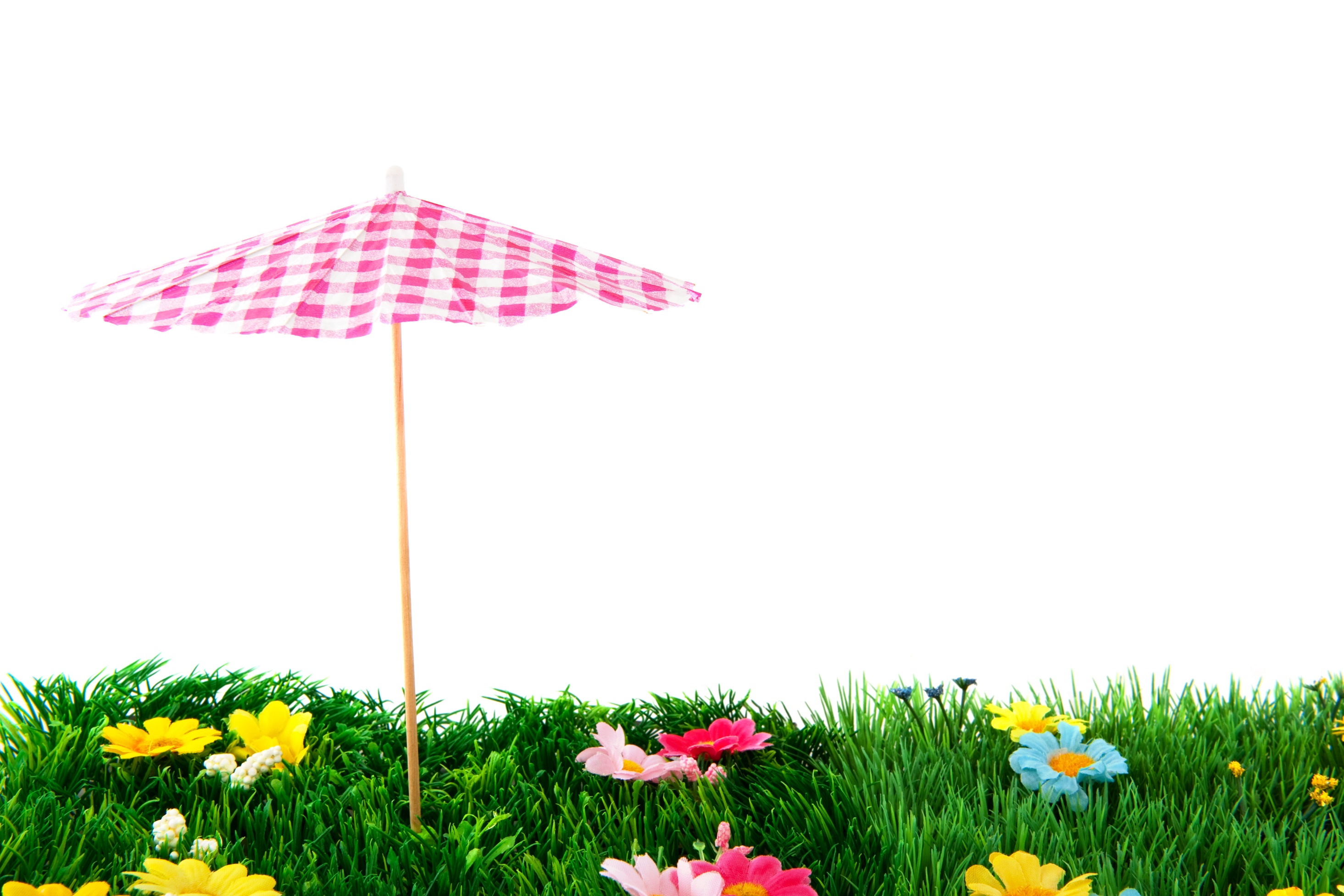 It's a smile, it's a kiss, it's a sip of wine... It's summertime!
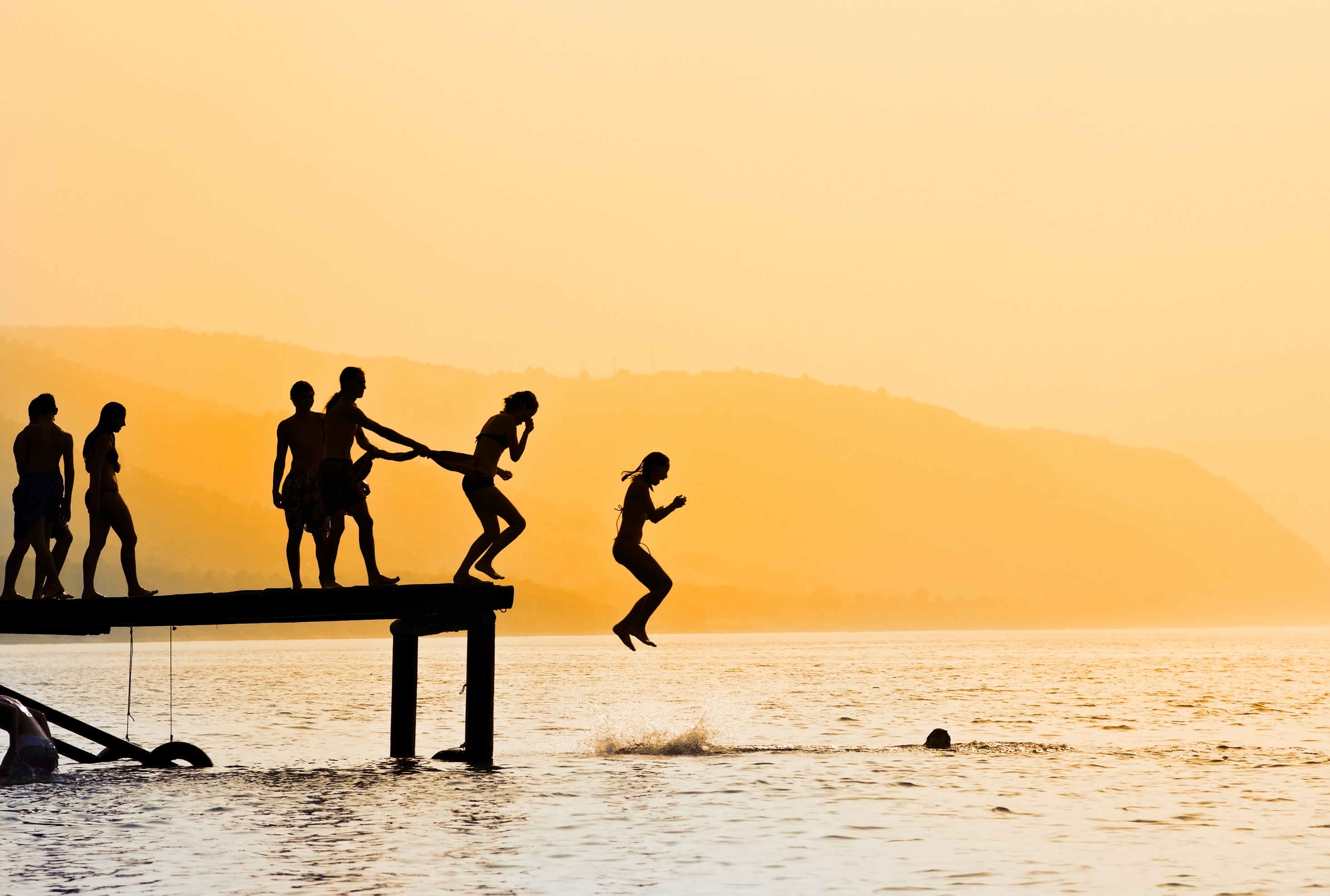 Less Monday More Summer
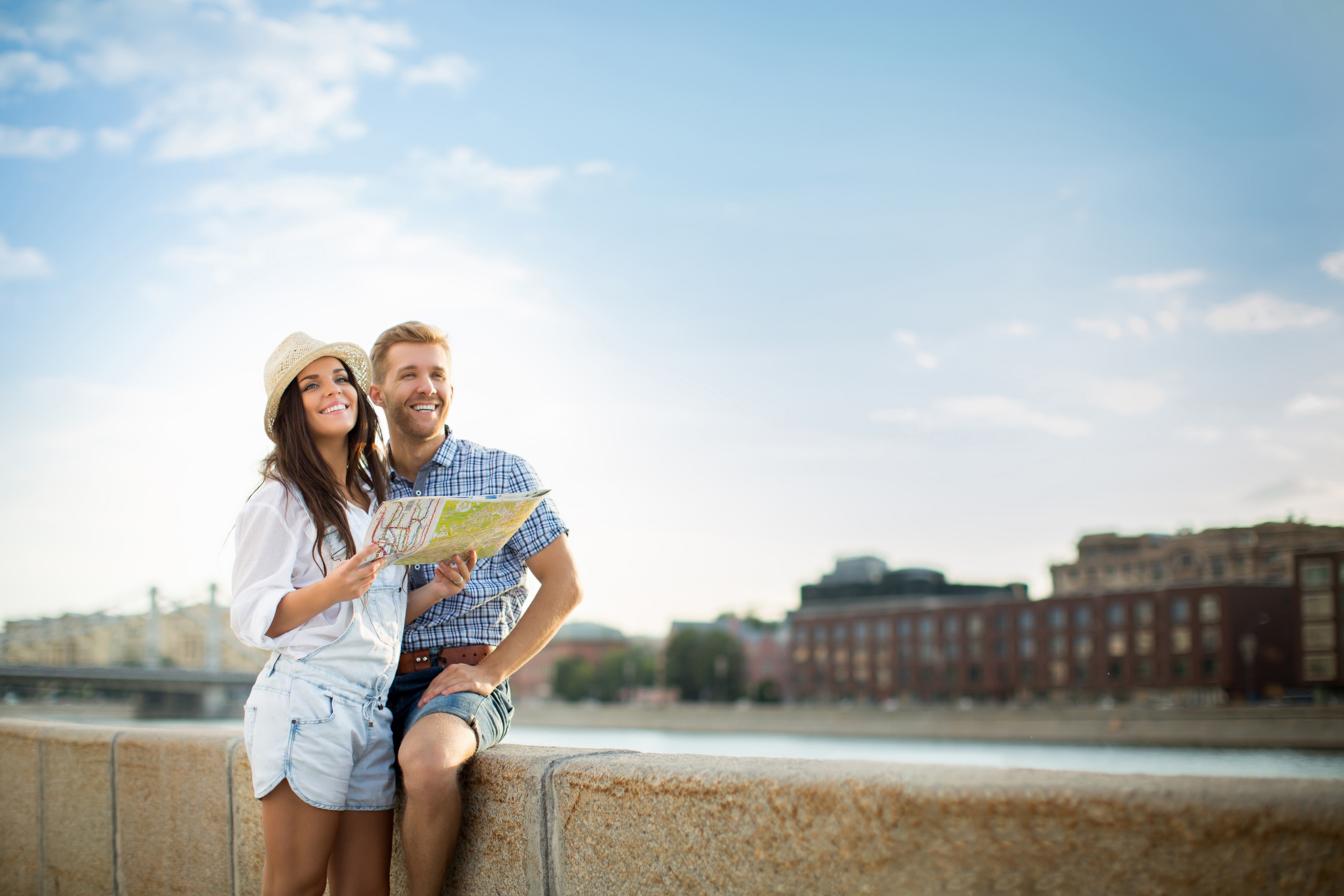 PEACE
LOVE
AND
SUMMER
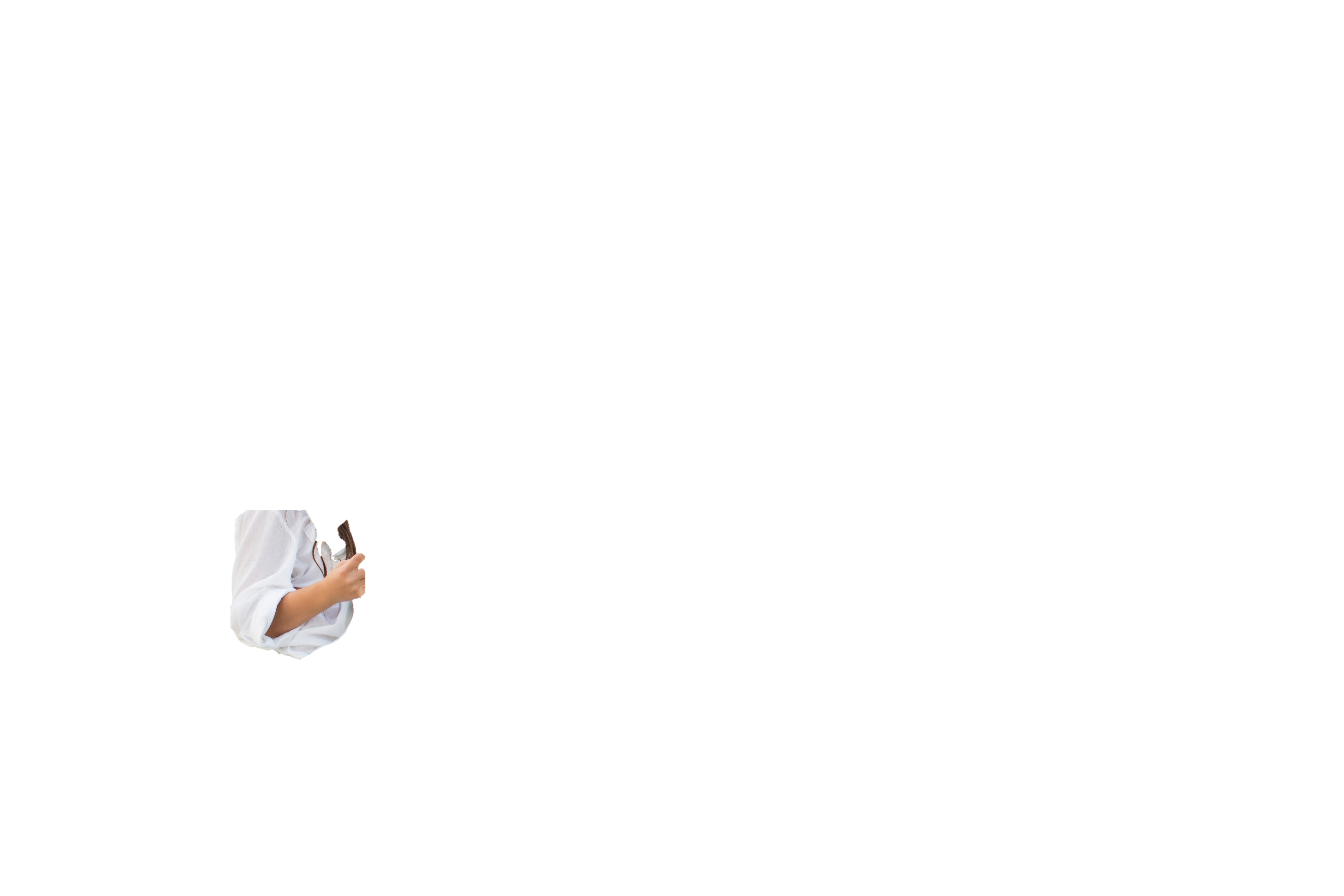 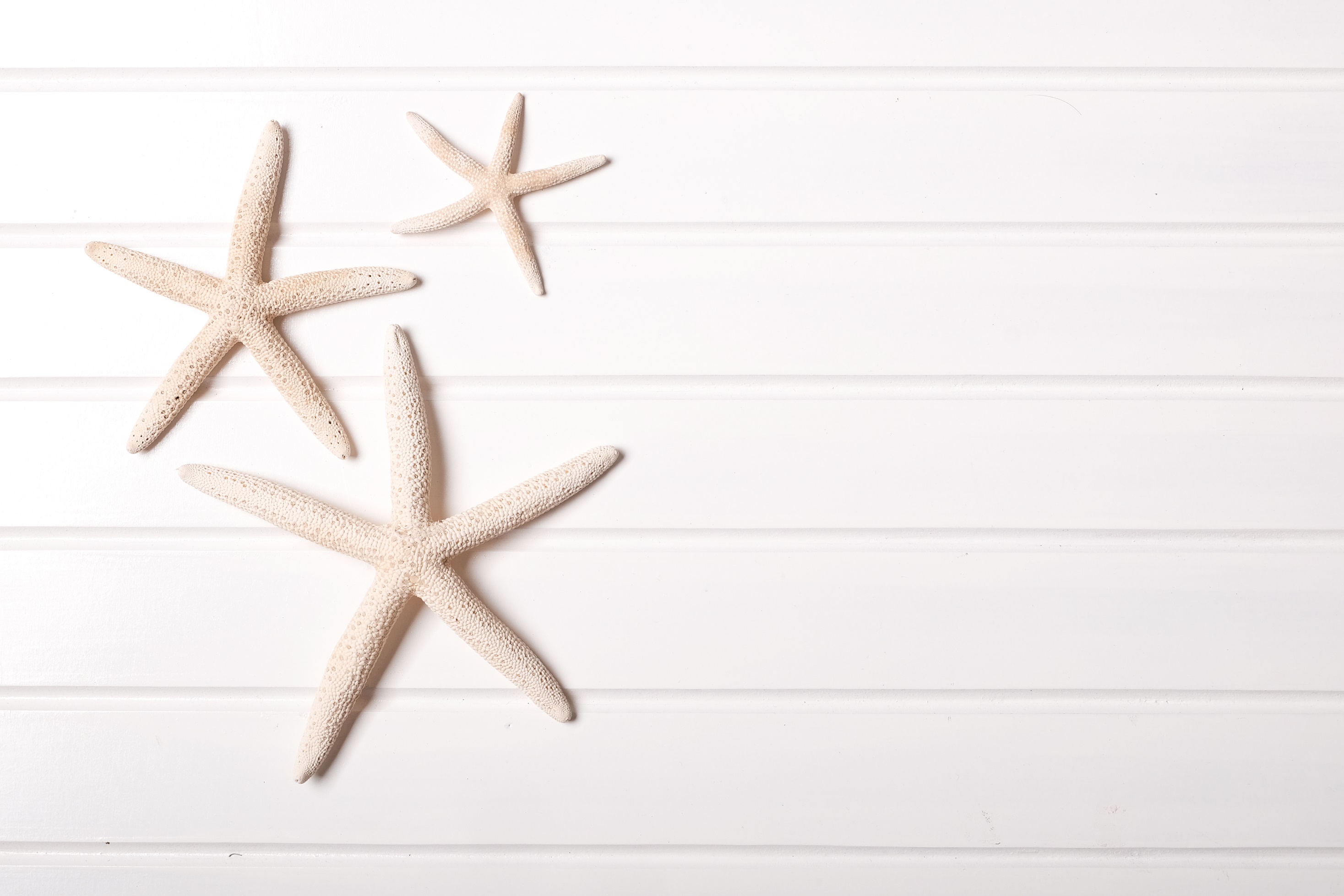 High Tides
Good Vibes
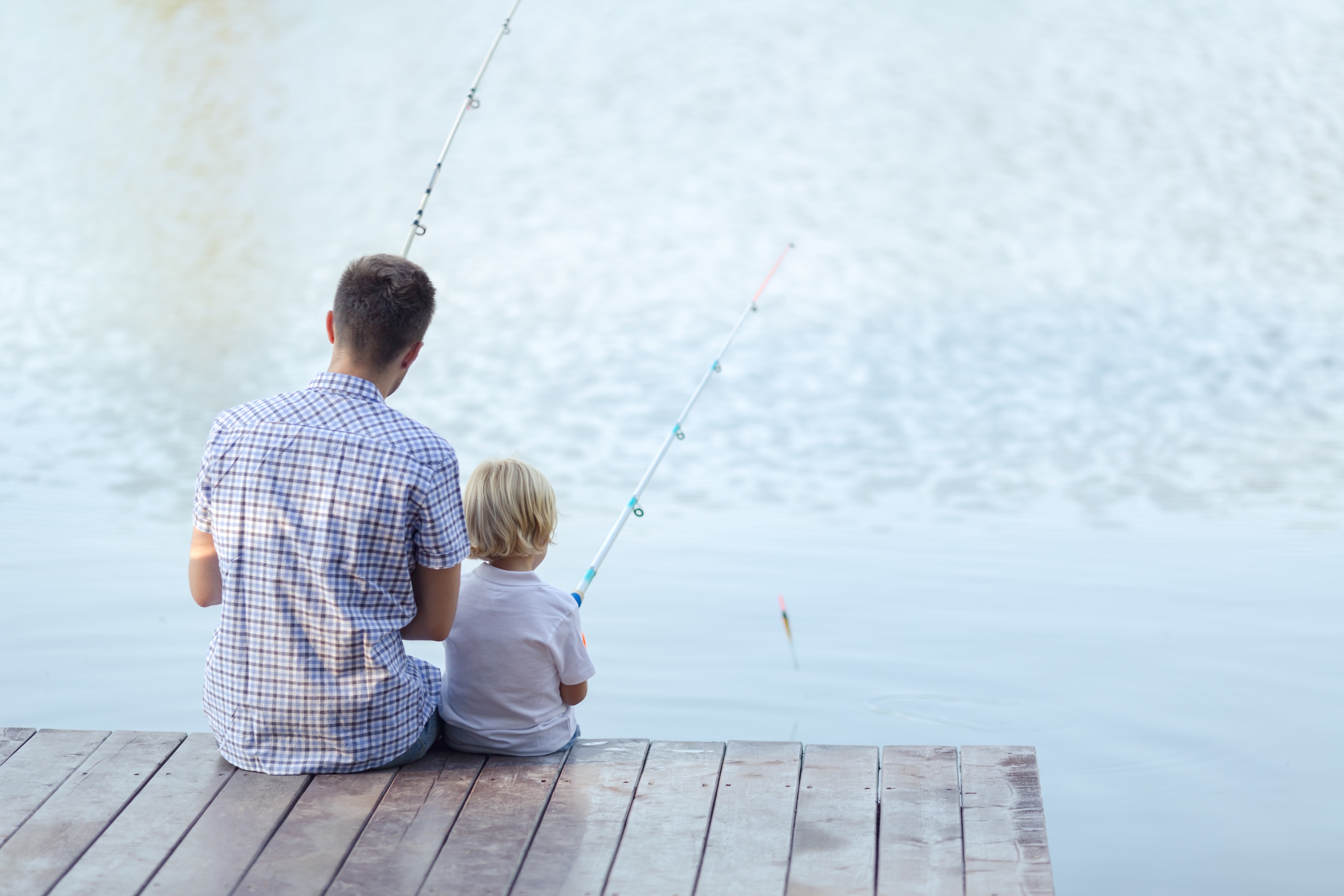 ARE YOU READY FOR SUMMER?
LIFE IS BETTER IN FLIP FLOPS
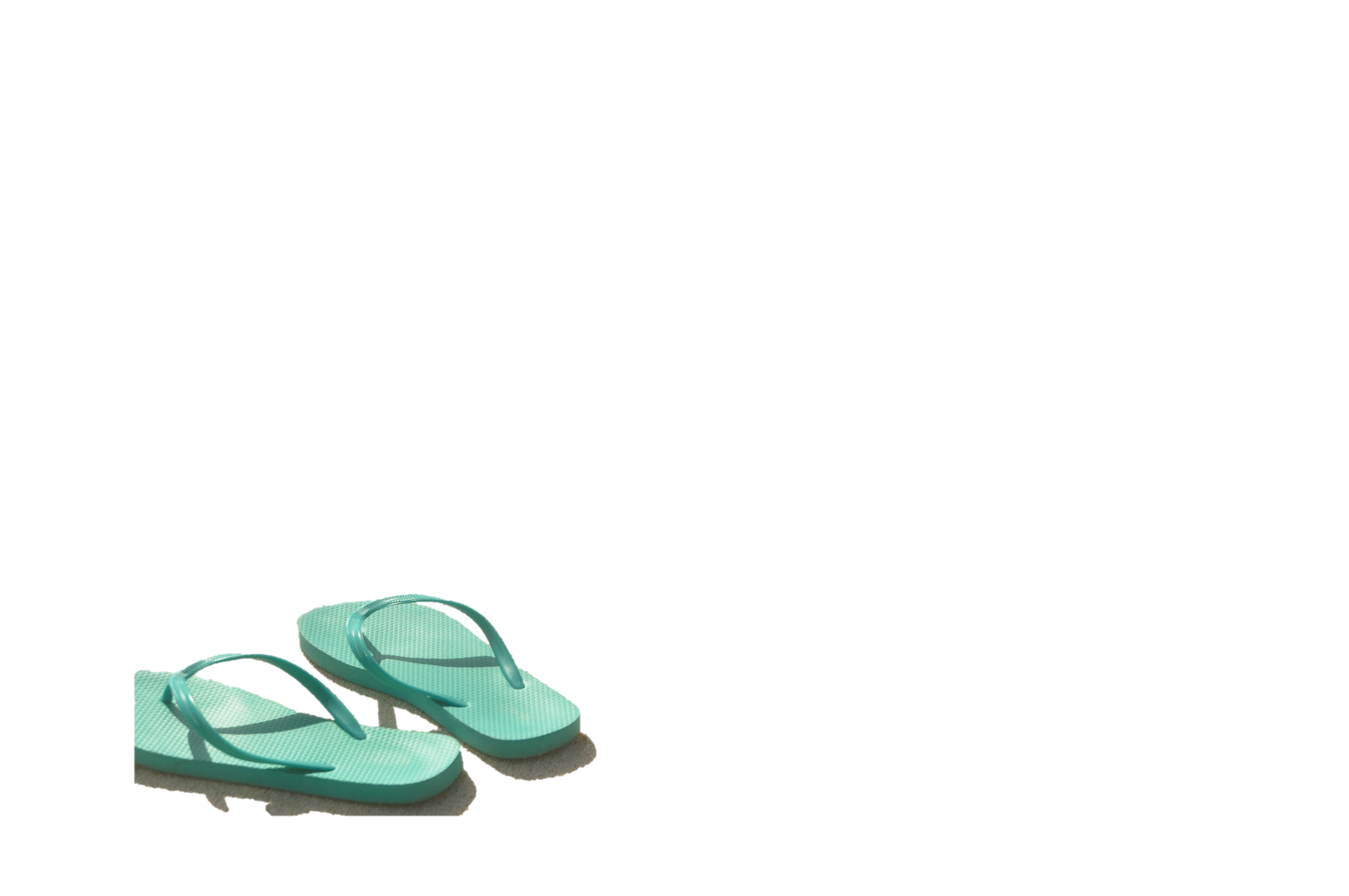 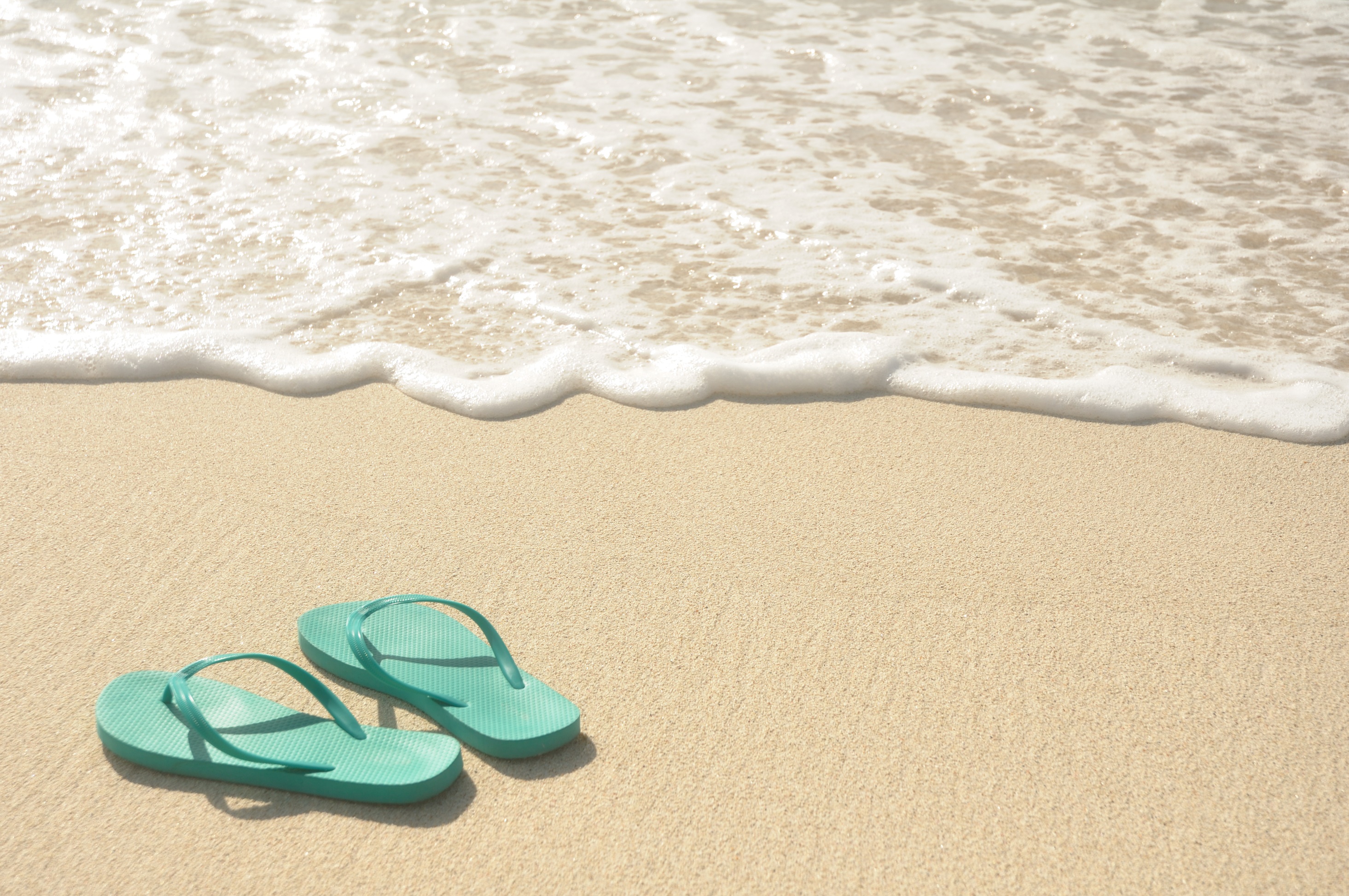 SUMMER SALE IS AROUND THE CORNER
05
Days
Do More With PresentationPoint Products
Real-time weather and forecasts
Add a clock or countdown to your presentations
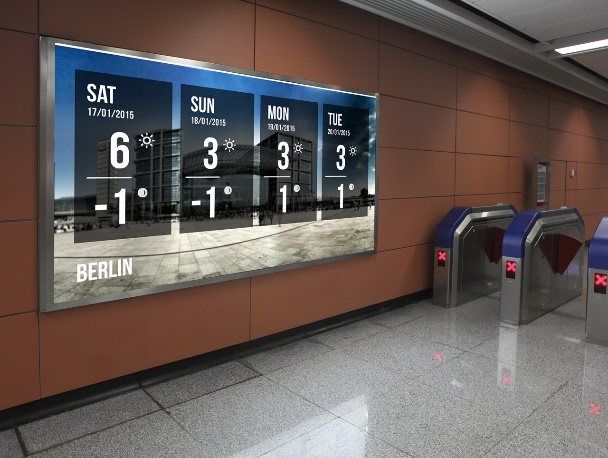 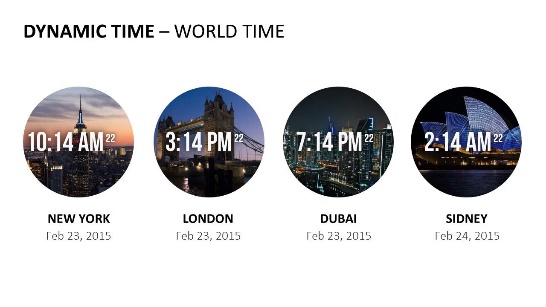 Live RSS feed in your PowerPoint
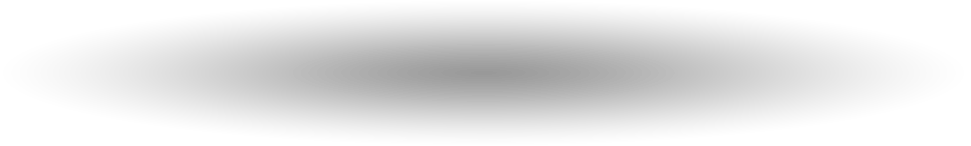 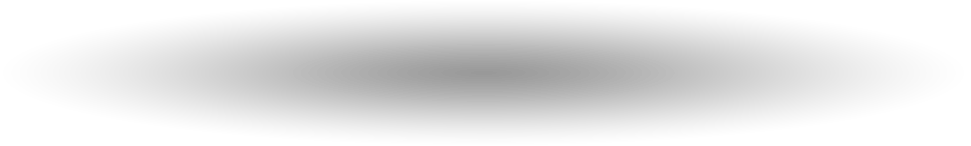 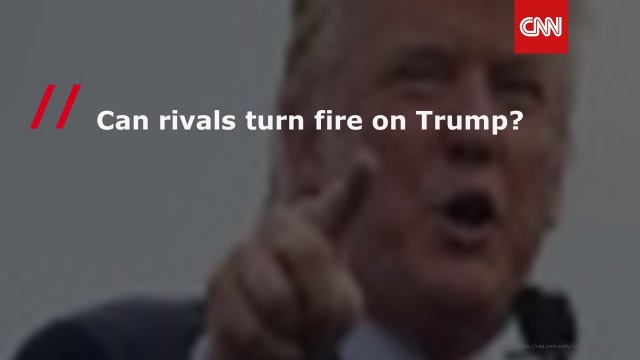 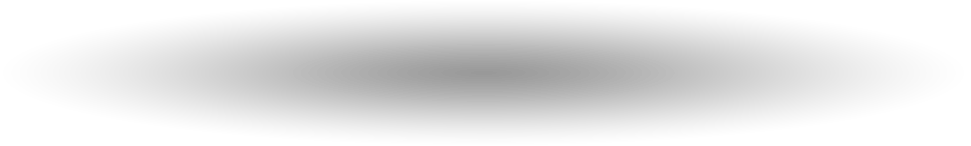 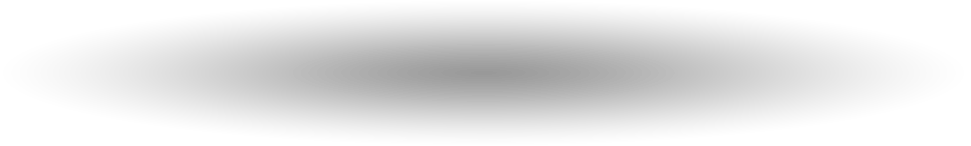